به نام آنکه جان را فکرت آموخت
بسم‌الله الرحمن الرحیم
بازار طلا: جهانی و داخلی
میثم رادپور
26 اردیبهشت‌ماه سال نود و دو– تهران

همایش استراتژی‌های سرمایه‌گذاری در سال 92
طبقات دارایی
فلزات گران‌بها
طلا
نقره
3
طبقات دارایی
4
ویژگی‌های ریسک و بازده
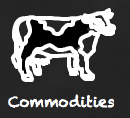 بازده
کالاهای اساسی
سهام
ملک
قرضۀ دولتی
وجه نقد
ریسک
5
طلا و سایر طبقات دارایی
6
تقاضا برای طلا
Juan Carlos Artigas, World Gold Council, 03.30.10, 12:45 PM EDT
7
تصمیمات سرمایه‌گذاری
درجۀ ریسک‌گریزی
هزینۀ فرصت
8
نرخ بازدۀ بدون ریسک
نرخ بازدۀ سایر طبقات دارایی
بحران‌های سیاسی
بحران‌های اقتصادی
تصمیمات سرمایه‌گذاری
هزینۀ فرصت
درجۀ ریسک‌گریزی
طبقات  دارایی
پویایی‌های سرمایه‌گذاری: رویکرد اقتصاد خرد
9
ملاحظات تصمیمات سرمایه گذاری
10
بحران‌های سیاسی- اقتصادی اخیر
بحران مسکن
بحران ناحیۀ یورو
بحران بدهی امریکا
ورشکستگی بانک‌ها
بحران سوریه
جنگ ارزها
بهار عربی
بحران وام‌های دون‌اعتبار
بحران بانک‌های قبرس
ایران و 1+5
کاهش رتبۀ اعتباری امریکا
بحران یونان
تنگنای اعتباری
11
هزینۀ فرصت سرمایه‌گذاری در طلا
12
عملکرد شاخص‌های سهام امریکا
*Source: http://www.bloomberg.com/quote/
13
عملکرد شاخص‌های سهام اروپا
*Source: http://www.bloomberg.com/quote/
14
عملکرد شاخص‌های سهام آسیا
*Source: http://www.bloomberg.com/quote/
15
عملکرد شاخص‌های طلا
*Source: http://www.google.com/finance?
**Source: http://www. http://www.kitco.com
16
نرخ بیکاری امریکا
17
نرخ بیکاری ژاپن
18
نرخ بیکاری ناحیۀ یورو
19
هزینۀ فرصت سرمایه‌گذاری در طلا
20
اثر اقتصادهای نوظهور
اقتصادهای نوظهور خصوصاٌ در کشورهای آسیایی خریدهای خود را افزایش داده‌اند. این عامل حداقل در کوتاه‌مدت ممکن است باعث توازن عرضه و تقاضای طلا شود.
21
کف قیمت طلا
22
حباب طلا در بازار تهران
23
با تشکر
24